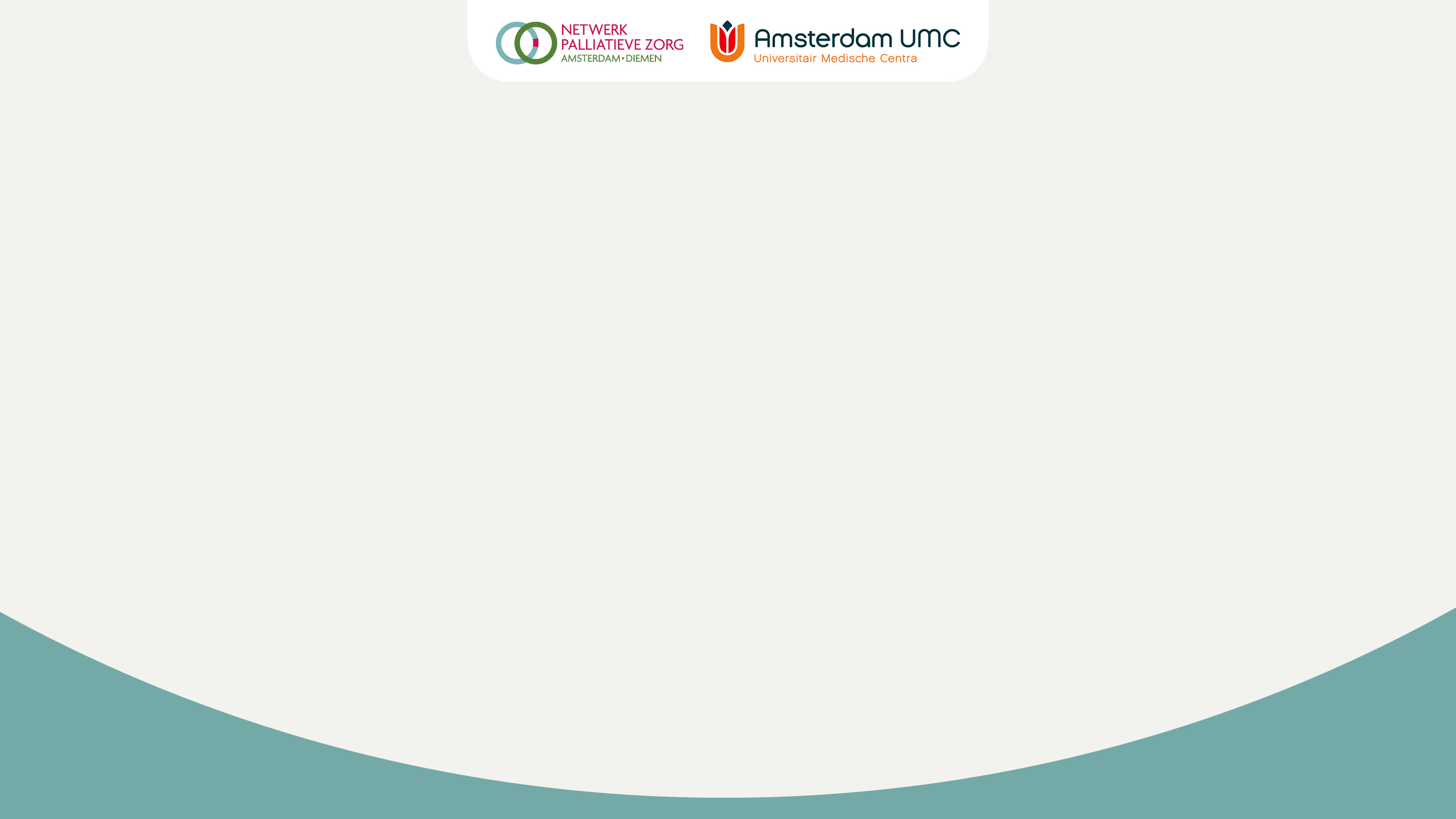 EXPERTBIBLIOTHEEK PALLIATIEVE ZORG
Loop je ergens tegenaan in de palliatieve zorg? 
‘Wat te doen bij refractaire pijn?’ 
‘Hoe ga ik om met hoop?’ 
‘Hoe ga ik om met veeleisende familieleden?’ 
‘Hoe ga ik om met zingevingsvragen?’ 

Vraag het een expert uit onze Expertbibliotheek! 
Op basis van jouw eigen vragen / leerdoelen 
Individueel gesprek (geen college) 
Interprofessioneel (een brede range van experts beschikbaar) 
Flexibel in tijd en plaats (fysiek of online)
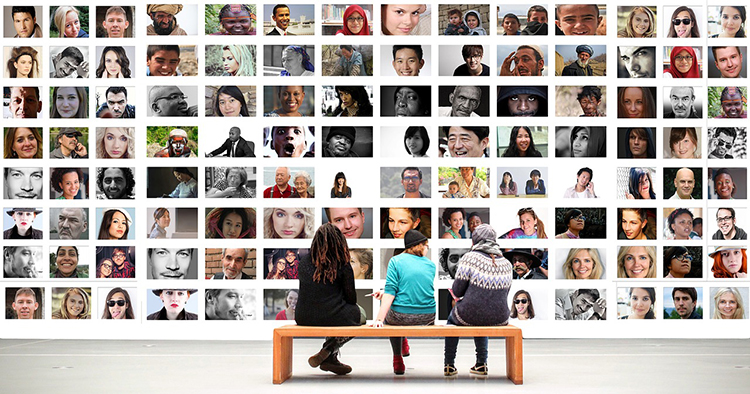 http://kennispalet.nl
Mailadres contactpersoon